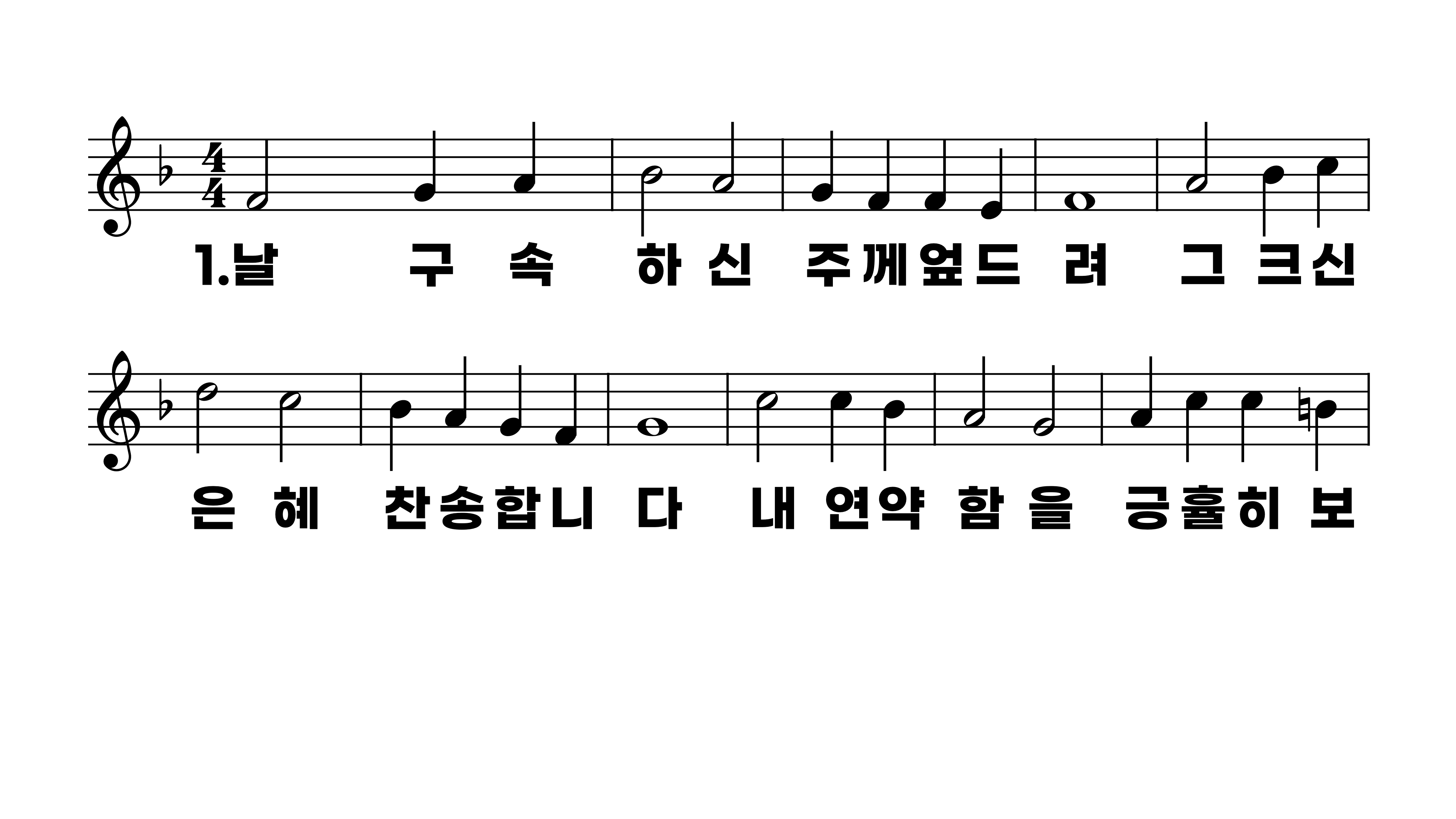 548장 날 구속하신
1.날구속하신
2.자비와은혜
3.주님은우리
4.주님의사랑
5.우리가구원
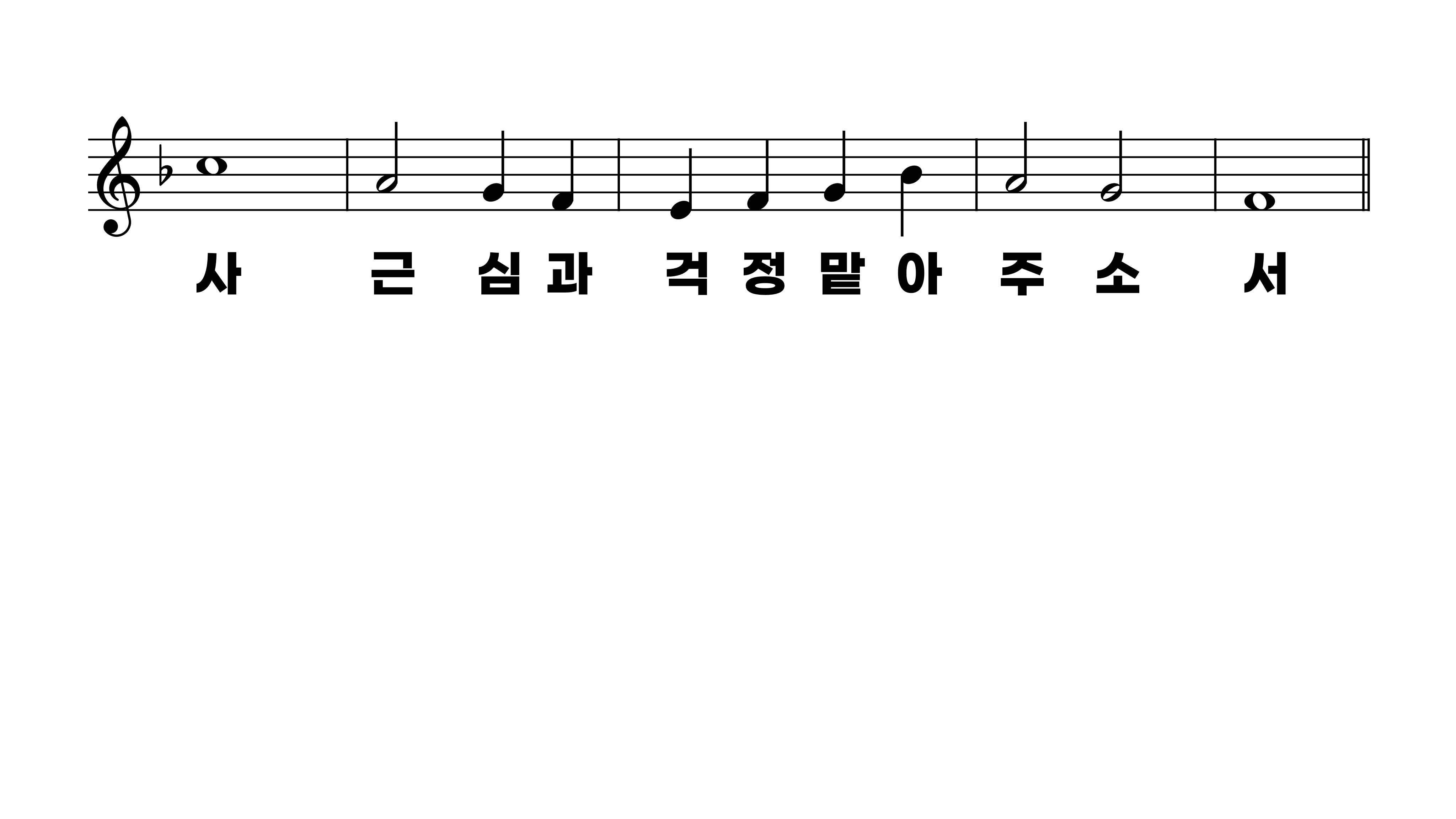 548장 날 구속하신
1.날구속하신
2.자비와은혜
3.주님은우리
4.주님의사랑
5.우리가구원
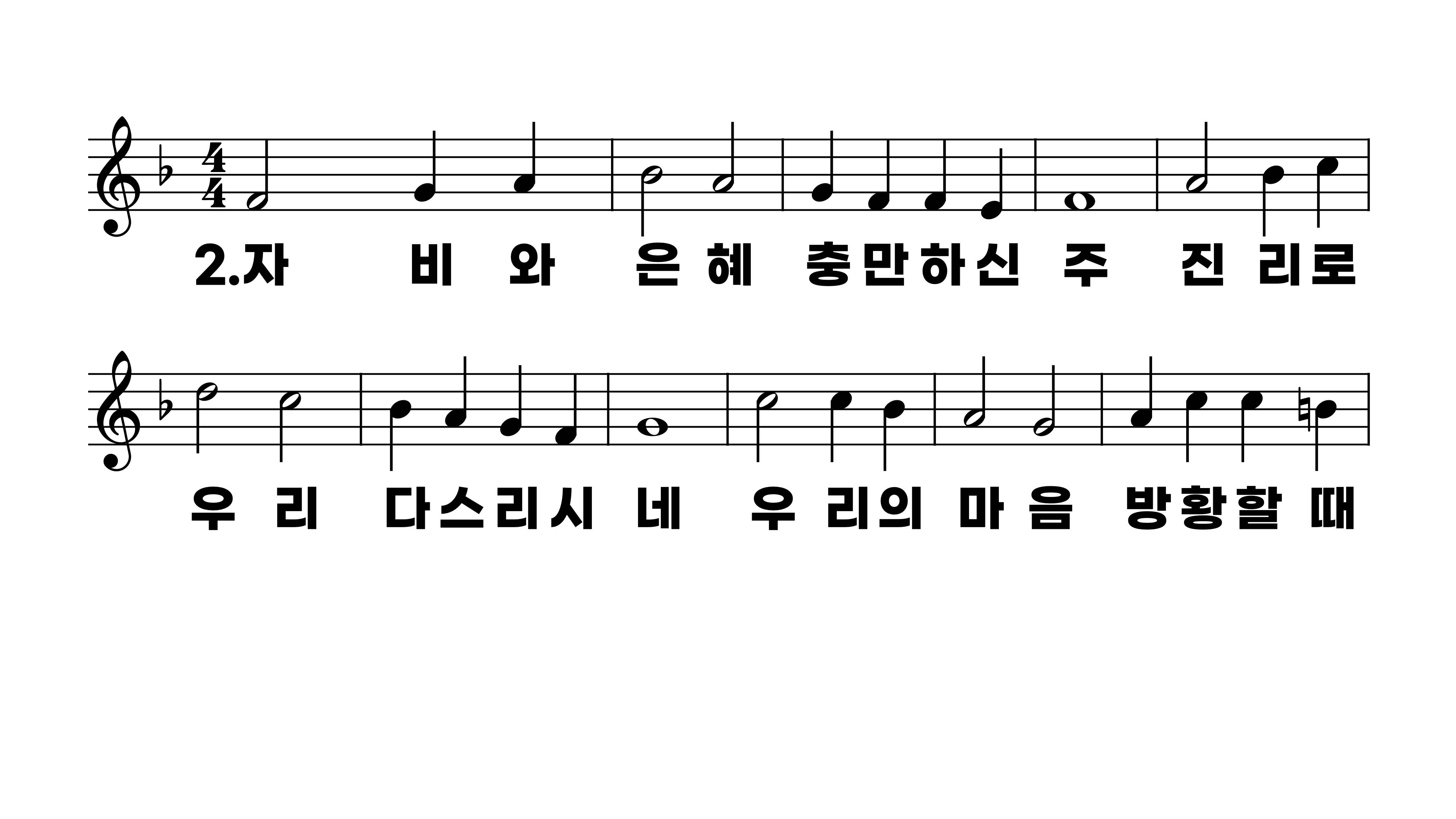 548장 날 구속하신
1.날구속하신
2.자비와은혜
3.주님은우리
4.주님의사랑
5.우리가구원
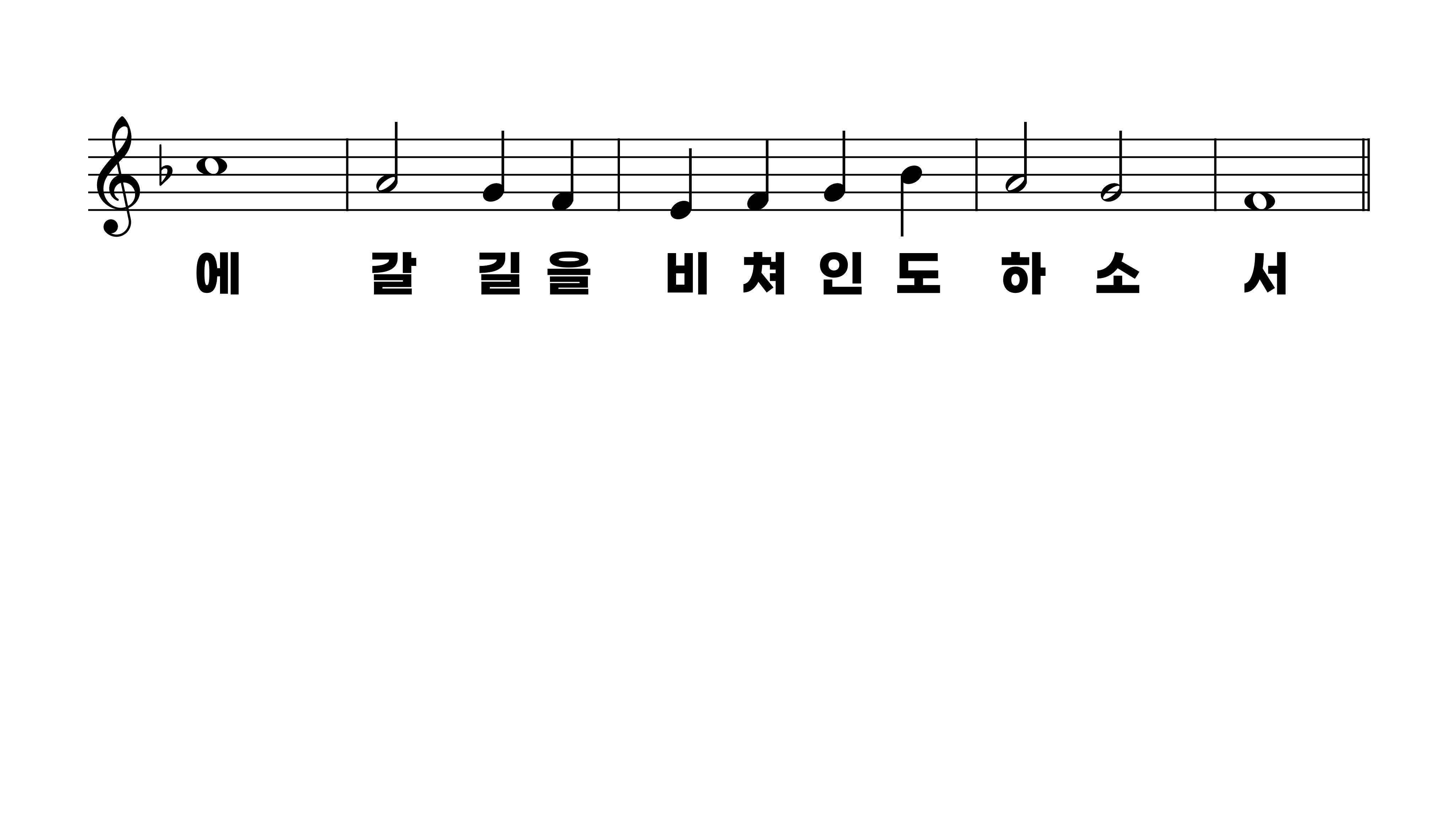 548장 날 구속하신
1.날구속하신
2.자비와은혜
3.주님은우리
4.주님의사랑
5.우리가구원
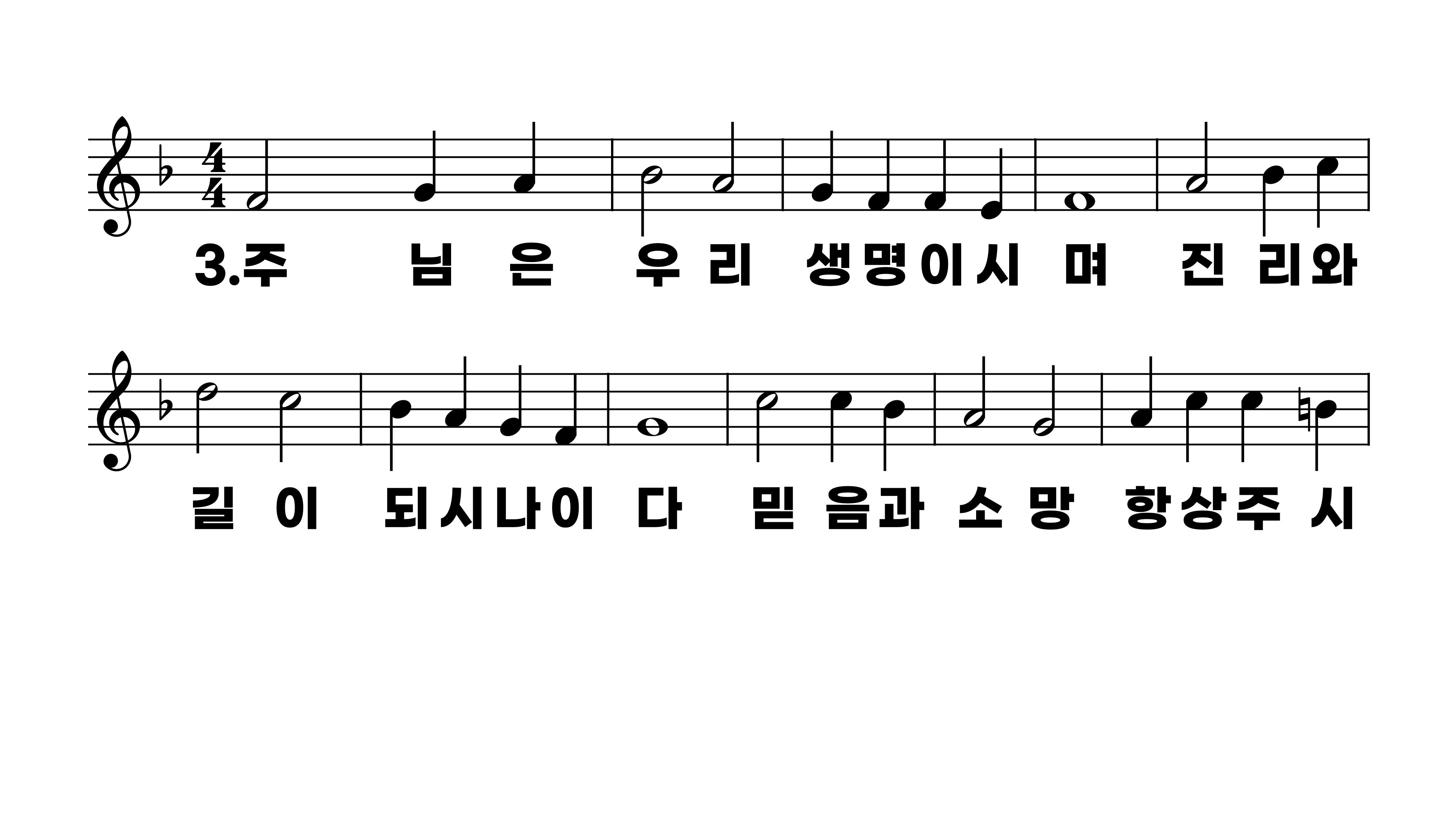 548장 날 구속하신
1.날구속하신
2.자비와은혜
3.주님은우리
4.주님의사랑
5.우리가구원
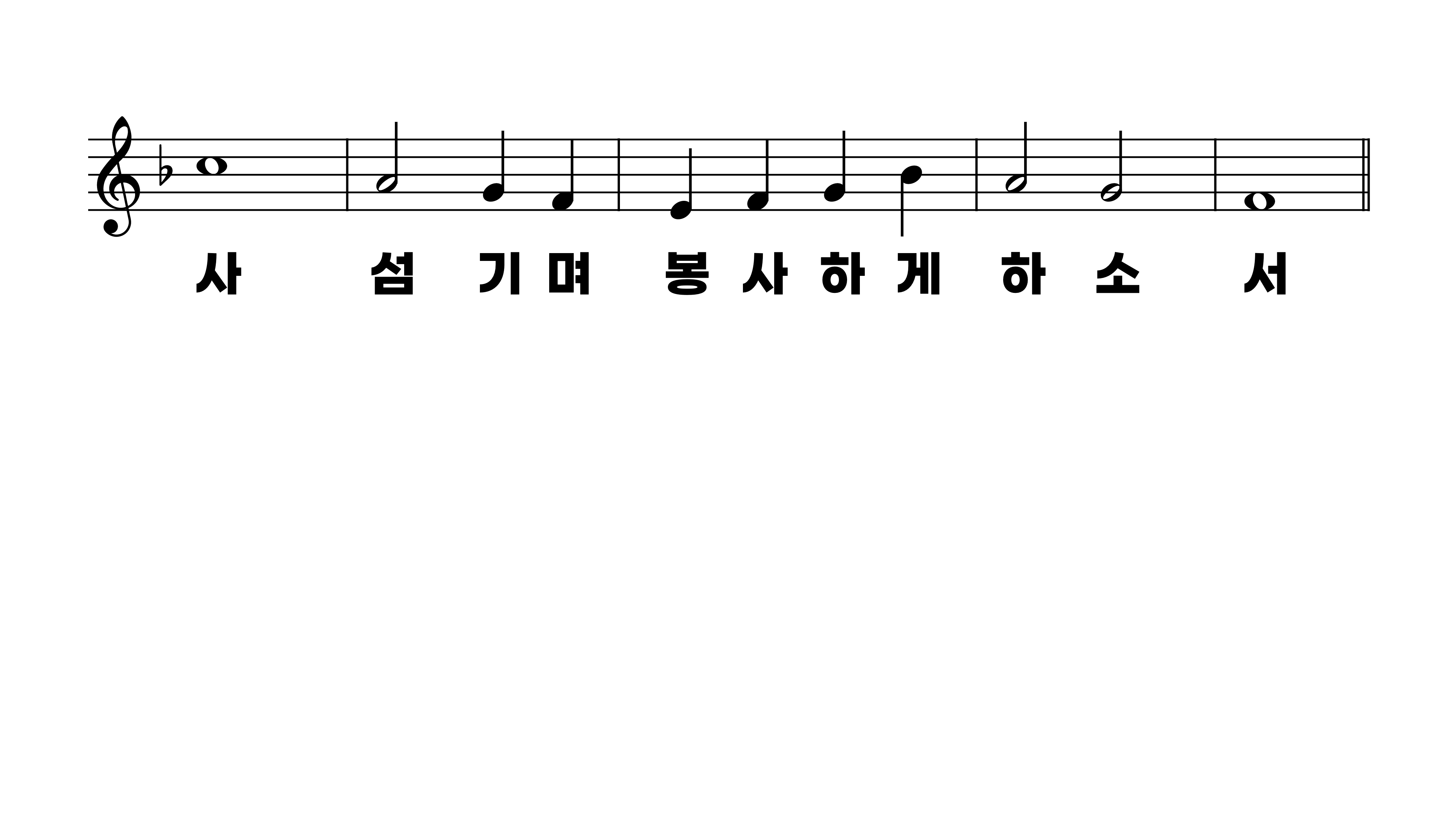 548장 날 구속하신
1.날구속하신
2.자비와은혜
3.주님은우리
4.주님의사랑
5.우리가구원
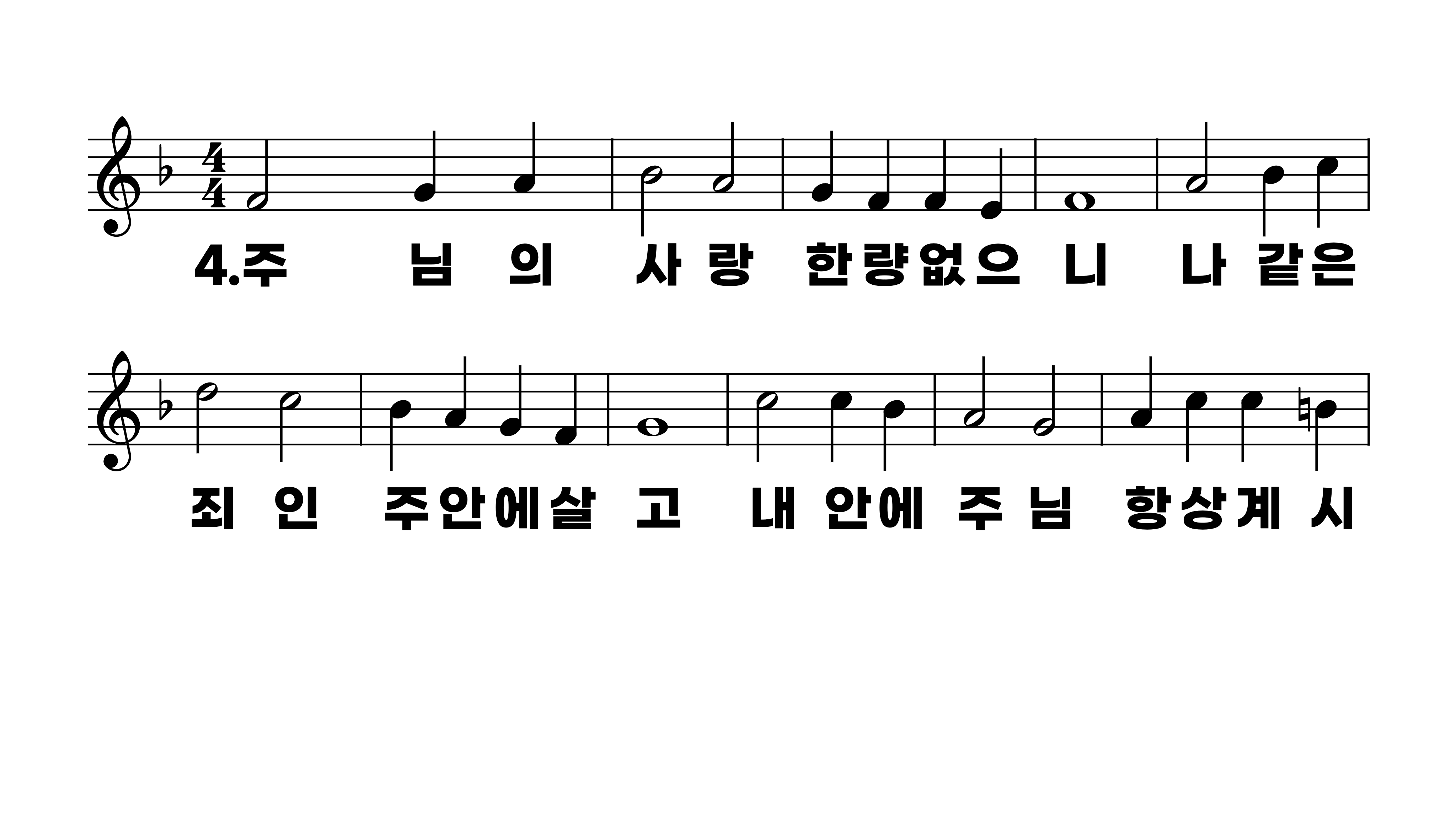 548장 날 구속하신
1.날구속하신
2.자비와은혜
3.주님은우리
4.주님의사랑
5.우리가구원
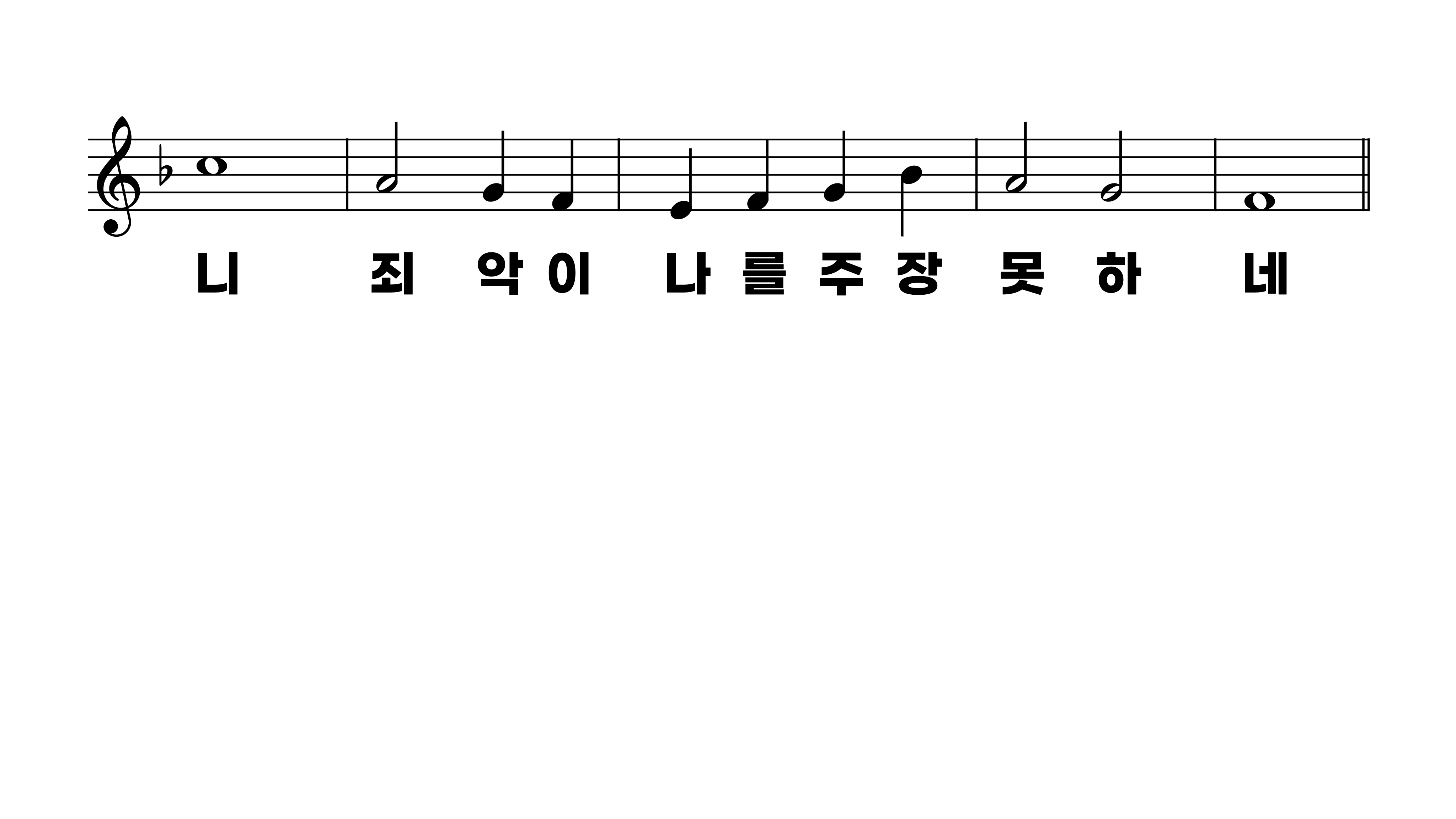 548장 날 구속하신
1.날구속하신
2.자비와은혜
3.주님은우리
4.주님의사랑
5.우리가구원
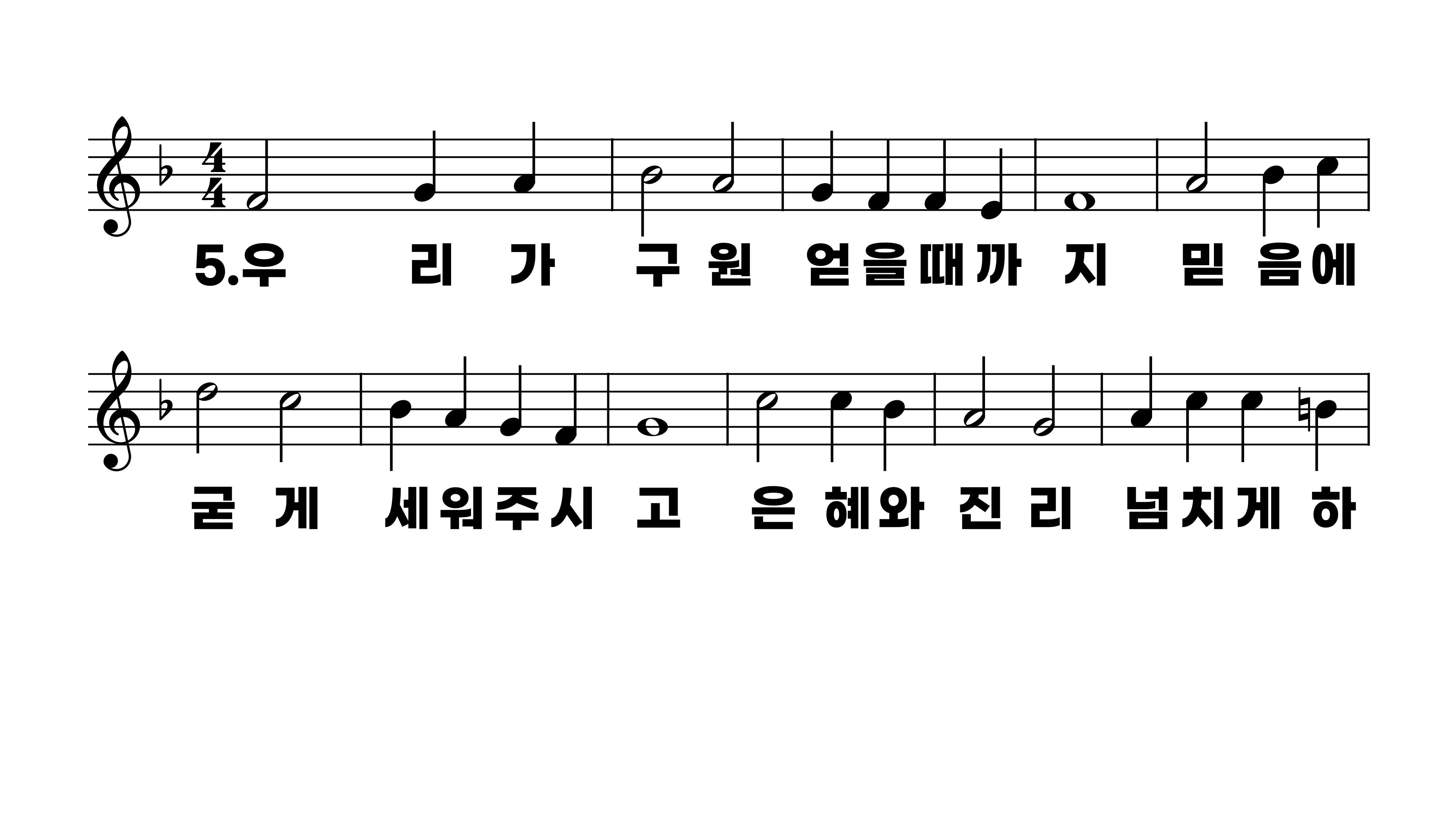 548장 날 구속하신
1.날구속하신
2.자비와은혜
3.주님은우리
4.주님의사랑
5.우리가구원
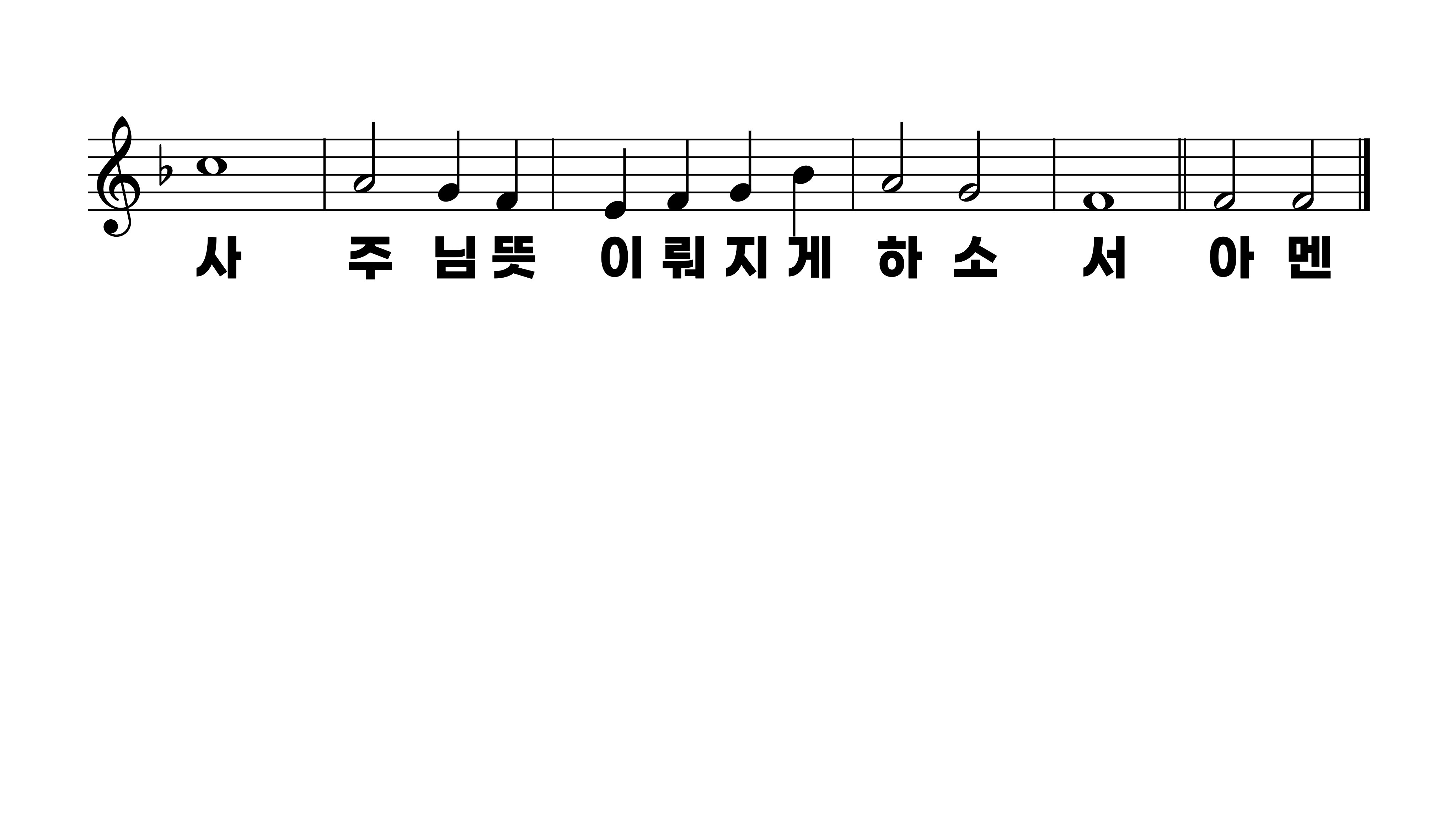 548장 날 구속하신
1.날구속하신
2.자비와은혜
3.주님은우리
4.주님의사랑
5.우리가구원